Презентация на тему: «Неделя игры и игрушки в старшей группе»Воспитатель: Журкина Н.Л,2014 год
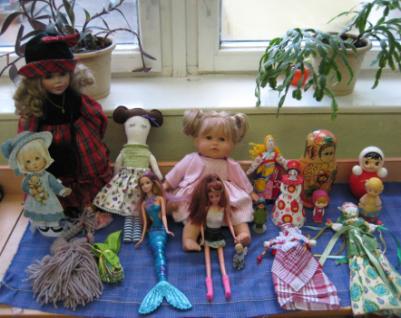 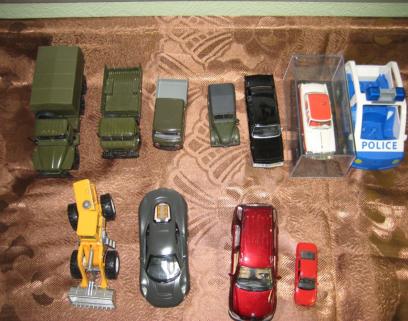 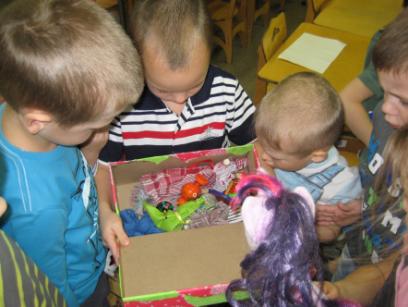 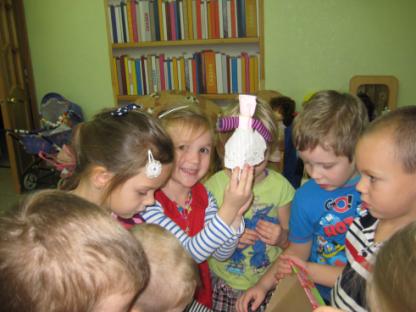 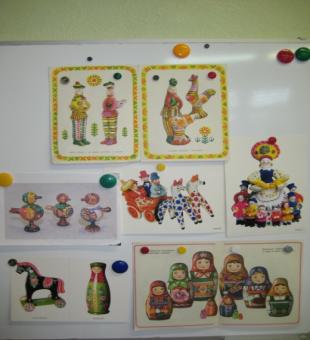 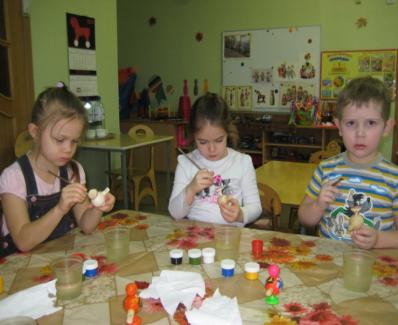 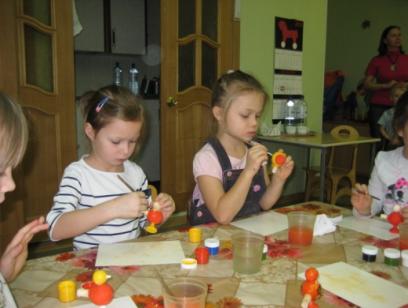 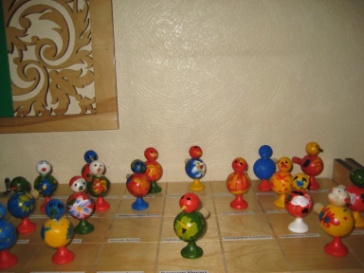 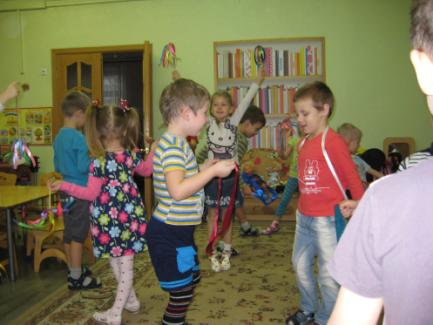 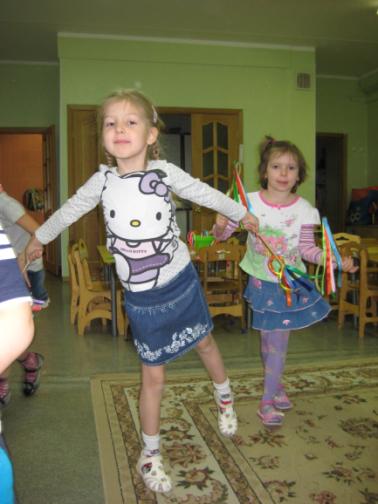 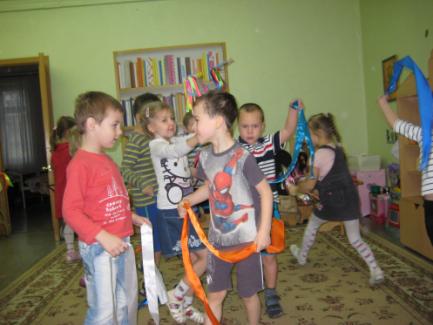 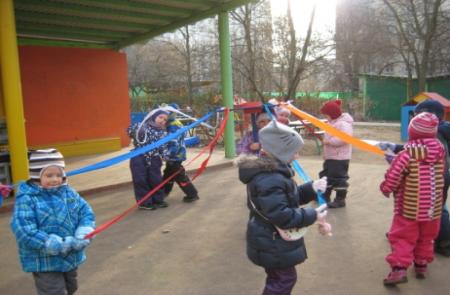 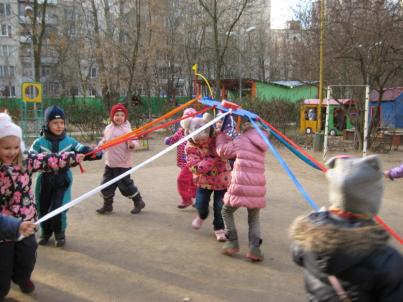 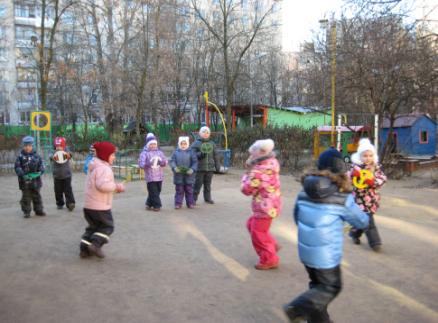 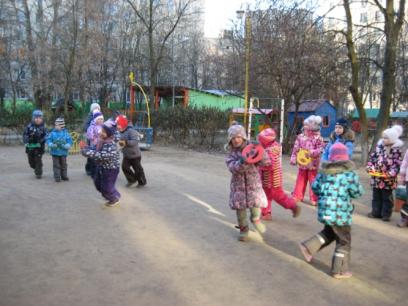 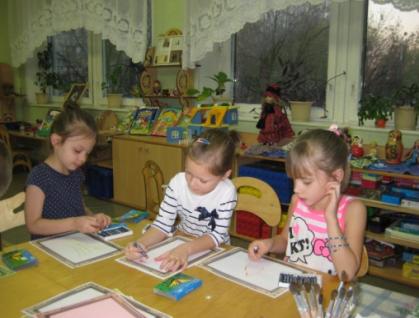 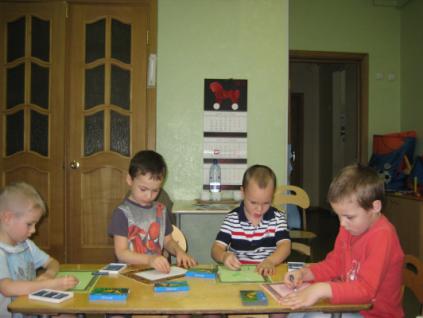 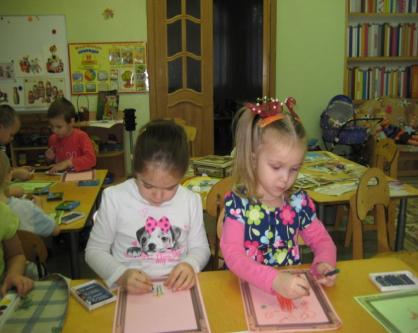 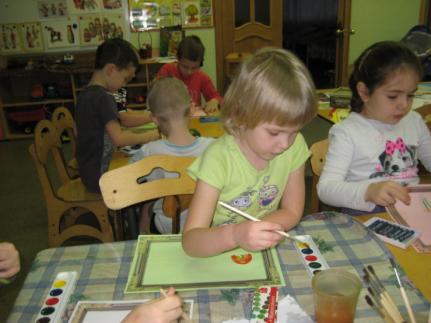 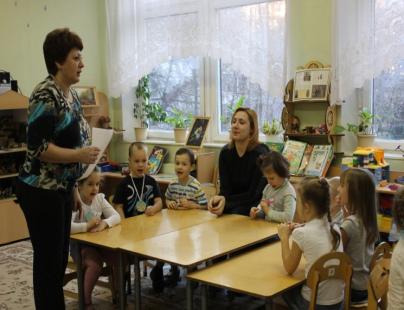 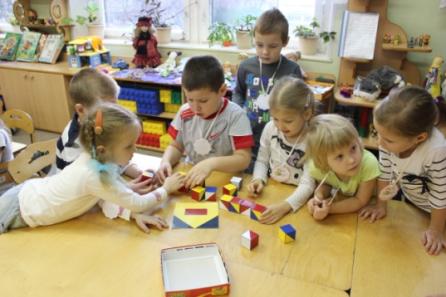 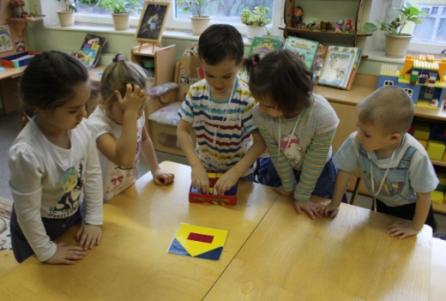 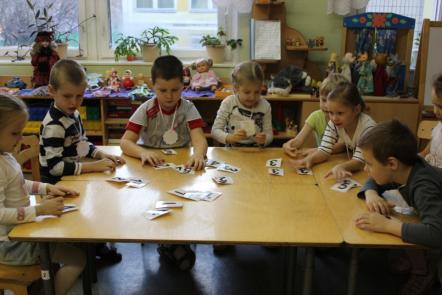 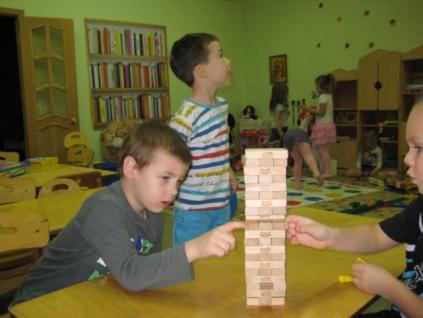 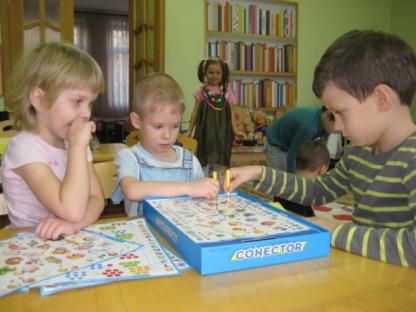 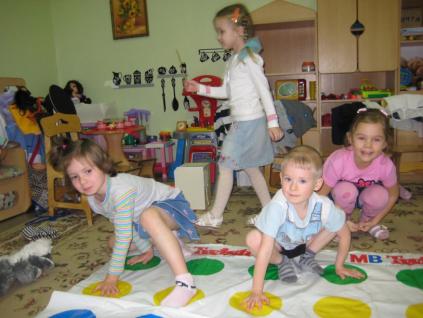 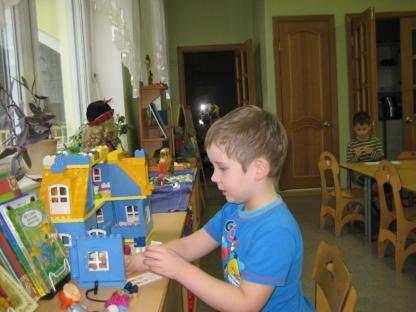 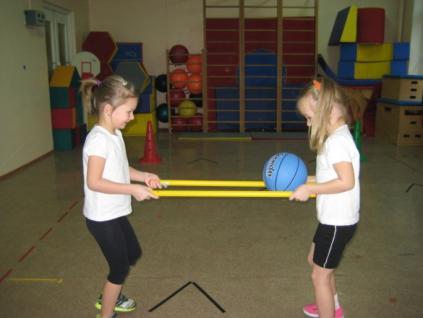 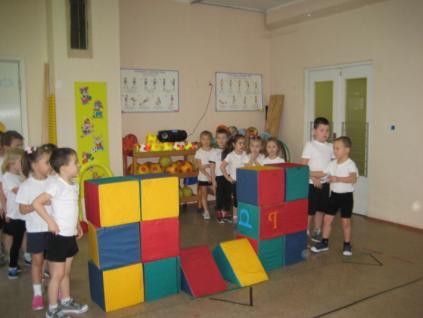 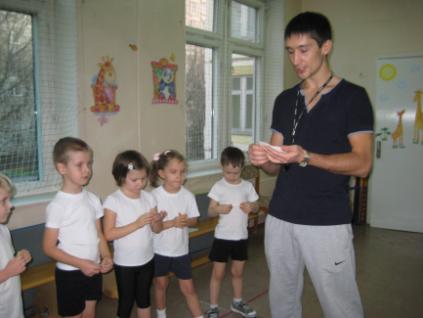 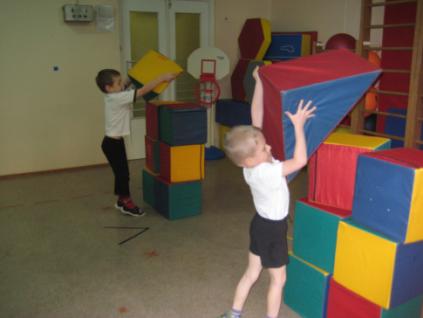 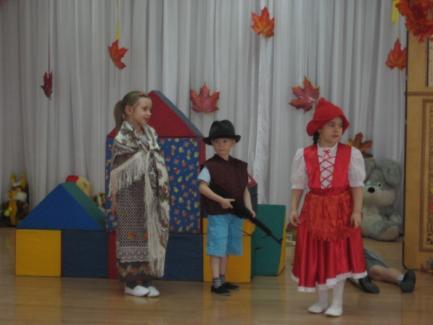 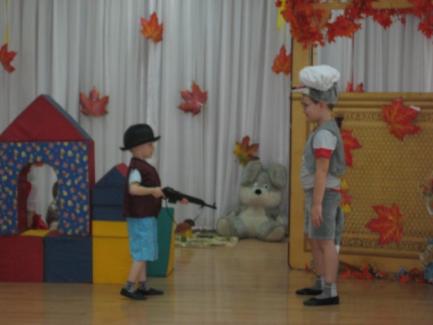 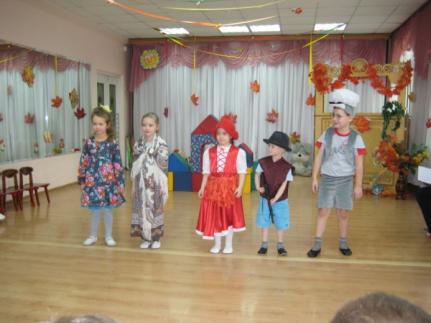 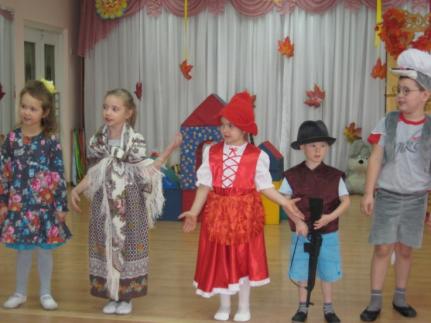 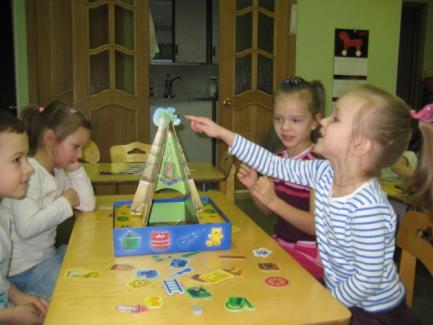 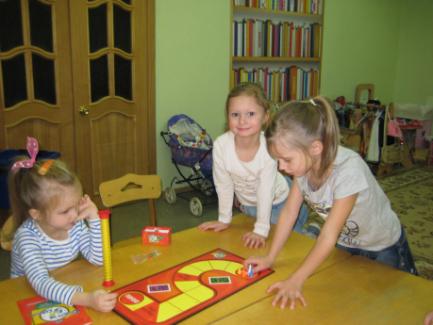 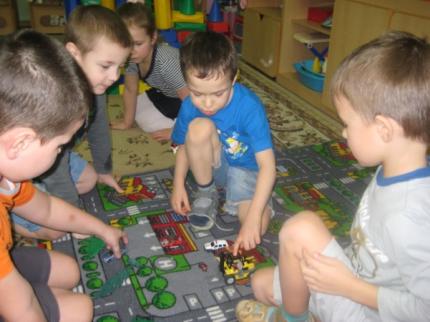 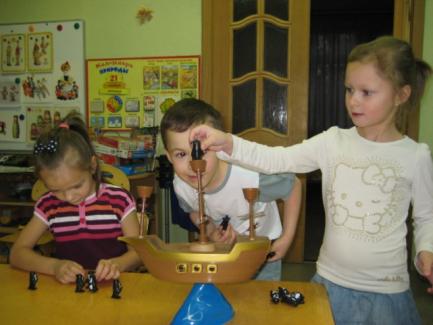 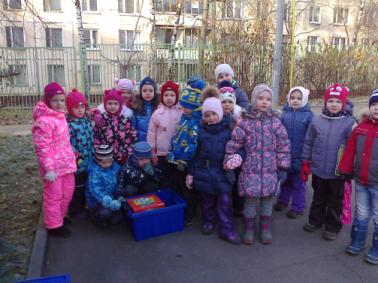 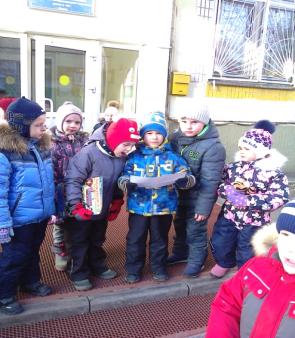 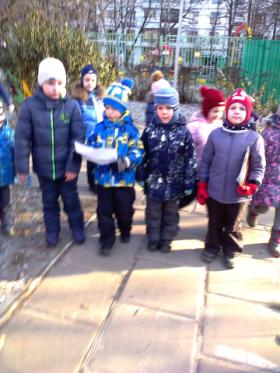 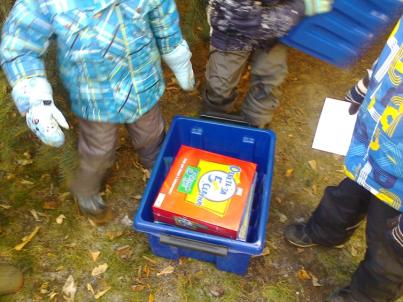